O título deve ter o máximo de quinze termos:incluindo artigos, preposições e conjunções
Autor/a 1 (Apenas o primeiro nome ÚLTIMO SOBRENOME)
Autor/a 2 (Apenas o primeiro nome ÚLTIMO SOBRENOME)
Autor/a 3 (Apenas o primeiro nome ÚLTIMO SOBRENOME)
Autor/a 4 / Orientador/a (Apenas o primeiro nome ÚLTIMO SOBRENOME)
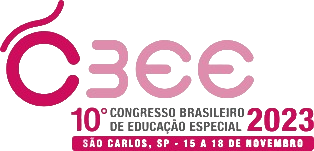 Agência Financiadora (Se houver): SIGLA OU LOGO
Nº do Processo (Opcional):
INTRODUÇÃO
Normas: APA
Textos alinhados à esquerda
Fonte: Arial ou Arial Nova
Tamanho mínimo – Fonte - Tópico: 24 pt
Tamanho mínimo – Fonte - Subtópicos: 22pt
Contraste:
Fundo Claro com Textos em letras escuras
Fundo Escuro com Textos em letras claras
Desencorajamos a utilização de Fontes Sombreadas
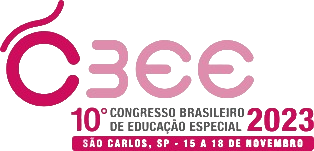 OBJETIVOS
Normas: APA
Textos alinhados à esquerda
Fonte: Arial ou Arial Nova
Tamanho mínimo – Fonte - Tópico: 24 pt
Tamanho mínimo – Fonte - Subtópicos: 22pt
Contraste:
Fundo Claro com Textos em letras escuras
Fundo Escuro com Textos em letras claras
Desencorajamos a utilização de Fontes Sombreadas
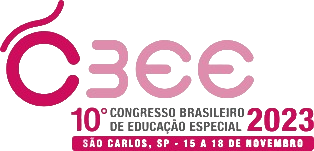 MÉTODO (ou DESENVOLVIMENTO – para Relatos de Experiência)
Normas: APA
Textos alinhados à esquerda
Fonte: Arial ou Arial Nova
Tamanho mínimo – Fonte - Tópico: 24 pt
Tamanho mínimo – Fonte - Subtópicos: 22pt
Contraste:
Fundo Claro com Textos em letras escuras
Fundo Escuro com Textos em letras claras
Desencorajamos a utilização de Fontes Sombreadas
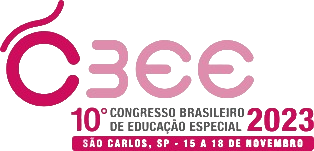 RESULTADOS (ou continuação do DESENVOLVIMENTO – para Relatos de Experiência)
Normas: APA
Textos alinhados à esquerda
Fonte: Arial ou Arial Nova
Tamanho mínimo – Fonte - Tópico: 24 pt
Tamanho mínimo – Fonte - Subtópicos: 22pt
Contraste:
Fundo Claro com Textos em letras escuras
Fundo Escuro com Textos em letras claras
Desencorajamos a utilização de Fontes Sombreadas
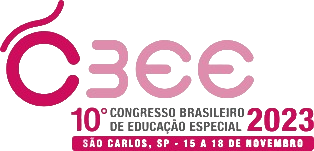 CONSIDERAÇÕES
Normas: APA
Textos alinhados à esquerda
Fonte: Arial ou Arial Nova
Tamanho mínimo – Fonte - Tópico: 24 pt
Tamanho mínimo – Fonte - Subtópicos: 22pt
Contraste:
Fundo Claro com Textos em letras escuras
Fundo Escuro com Textos em letras claras
Desencorajamos a utilização de Fontes Sombreadas
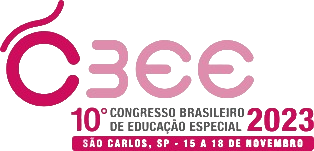 REFERÊNCIAS
Normas: APA
Textos alinhados à esquerda
Fonte: Arial ou Arial Nova
Tamanho mínimo – Fonte - Tópico: 24 pt
Tamanho mínimo – Fonte - Subtópicos: 22pt
Contraste:
Fundo Claro com Textos em letras escuras
Fundo Escuro com Textos em letras claras
Desencorajamos a utilização de Fontes Sombreadas
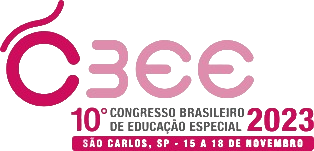 Mais recomendações para Slides Acessíveis: https://support.microsoft.com/pt-br/office/tornar-suas-apresenta%C3%A7%C3%B5es-do-powerpoint-acess%C3%ADveis-para-pessoas-com-defici%C3%AAncias-6f7772b2-2f33-4bd2-8ca7-dae3b2b3ef25
(FAVOR, DELETAR ESTE SLIDE)